Педагогический проект:  требования к разработке
Структура проекта
1 этап - констатирующий (теоретический,  диагностический, подготовительный);

2 этап - формирующий (деятельностный,  практический);

3 этап – контрольный	(оформление и  представление результатов)

Для каждого этапа характерны свои виды  проектной деятельности.
Содержание деятельности на констатирующем  (подготовительном) этапе
Приступая к работе над проектом педагог должен:
определить и сформулировать тему;
доказать актуальность проекта;
поставить цель;
определить задачи;
выбрать средства достижения цели;
провести анализ ресурсного обеспечения проекта  (баланс задач и условий);
подобрать источники информации в соответствии с  поставленной целью.
Блочный подход констатирующего  этапа эксперимента
ТЕМА	АКТУАЛЬНОСТЬ, ПРОБЛЕМА
ОБЪЕКТ	ПРЕДМЕТ
ЦЕЛЬ	ЗАДАЧИ
Требования,  определяющие  выбор         темы
Актуальность	–	настоятельная необходимость  в исправлении сложившейся ситуации в ОО;

Проблемность – неочевидность решений, необходимость теоретического поиска, преодоление трудностей на практике;

Значимость для практике ( практическая значимость);

Перспективность – актуальность и значимость на перспективу, т.е. в будущем;

Соответствие современным концепциям развития общества и человека (гуманно-личностная и социально-личностная ориентация)
Примеры названий проектов
Бусинки
Посуда и пища коми народа
Играем в фантики
Этот занимательный полезный синквейн
Будь здоров – говори красиво!
Планирование и организация работы с  детьми с ограниченными возможностями  здоровья и их социализация в ОО
НЕПРАВИЛЬНЫЕ!
Тема педагогического проекта должна быть:
четко сформулирована, предполагать однозначное  понимание;
локализована и отделена от других близких и смежных  тем; 
содержать указание на предметную сферу исследования,  чтобы была возможность тщательно изучить исследуемую  проблему;
отражать предмет исследования и направление поиска;
не предвосхищать искомого результата: иначе варианты  поиска будут заранее сужены, возникнет опасность «игры» на  заранее оговоренный результат:
а) повышение социальной активности детей с ОВЗ
б) успешная адаптация ребенка в ДОУ
Пример формулировки  темы
Тема	конкурсного проекта	•	Переформулированная тема

Сказки у избушки	Формирование
социальных  отношений у детей  дошкольного  возраста на основе  текста русских сказок  в ходе  логопедических  занятий
Последовательность работы над темой
«Будь здоров – говори красиво»
рабочее	название	проекта	«Повышение	социализации  детей в специальной (коррекционной) школе»
Положительные стороны названия темы:
(+) указана предметная сфера – коррекционное образование.
(+) указан объект исследования – процесс социализации  детей.
Ошибки в названии:
(-) отсутствует вектор (направление), ведущий аспект поиска  решения.
(-) не указаны условия (средства) социализации.  (-) не указана возрастная категория детей.
Обоснование актуальности  педагогического проекта
Не нужно освещать проблему на  глобальном, федеральном уровнях
На всей территории	Российской Федерации с 1  сентября 2016 года вступает в силу ФГОС НОО  для детей с ОВЗ, что предъявляет новые  требования к организации образовательного  процесса в общеобразовательной школе.

В наше время (какое ?) число детей с тяжелыми  нарушениями речи увеличивается с огромной  прогрессией.
Обоснование к проекту (введение)  не нужно писать в форме эссе
Как укрепить и сохранить здоровье наших детей? Каким  образом способствовать формированию физической  культуры ребенка? Как привить навыки здорового образа  жизни? Когда это надо начинать?
Цель проекта -
мысленное предвосхищение результата  педагогической деятельности

Цели выражают результаты
Практические:
-	новые программы,
-	педагогические модели,
-	обучающие средства,
-	методические разработки,
-	дидактические материалы.
Теоретические:
новые  идеи,
принципы  тенденции,
выявленные  ранее оценки,
подходы
концепции,	подходы,
классификации,
неизвестные
к	прошлому
(«предвидение прошлого»).
Соответствие	Темы проекта его Цели
Тема проекта
Цель проекта
Использование  нетрадиционных  приемов
Повышение	уровня
коррекционной
работы  дошкольниками
с  с  лет
в
коррекционной работе с
ОНР	5-6
детьми		старшего  дошкольного	возраста	с
посредством
использования  нетрадиционных
общим	недоразвитием
приемов работы.
речи
Разработать систему нетрадиционных приемов  формирования и развития коммуникационных  способностей у детей старшего дошкольного  возраста с ОНР в ходе коррекционных занятий
Задачи проекта
- действия,	которые	нужно	выполнить	для  достижения цели.

Типы задач:
Диагностические
Теоретические
Опытно-экспериментальные
Моделирующие
Важно!	Результат	решения	задач	должен
совпадать с целью педагогического проекта.
Есть ли в проекте новизна?
Примерные вводные термины для обоснования
«новизны»:
Установили...
Обнаружили...
Уточнили...
Дали новые толкования...
Конкретизировали …
Доказали эффективность…
Дополнили...
Раскрыли...
Есть ли практическая значимость?
На уровне образовательной организации
На уровне муниципального образования
Методические продукты
Программа,	методическая	разработка  (проведение открытого занятия, мастер-класса),  стенд, буклет (памятка) для родителей (ребенка)  и др.
	Обобщение педагогического опыта в форме  отчета, тезисов, статьи, доклада.
Вопросы для описания практической значимости

Каковы пути, способы использования  результатов исследования в практике?
Где уже используются результаты и какова их  эффективность?
Какие внедренческие материалы (программы,  пособия, методики, рекомендации и т.д.) уже  используются?
Где еще могут использоваться результаты?
Что может быть предложено для  совершенствования управления, организации,  содержания образования (рекомендации  предложения).
Результат проектной  деятельности ( обязательно присутствует мониторинг)
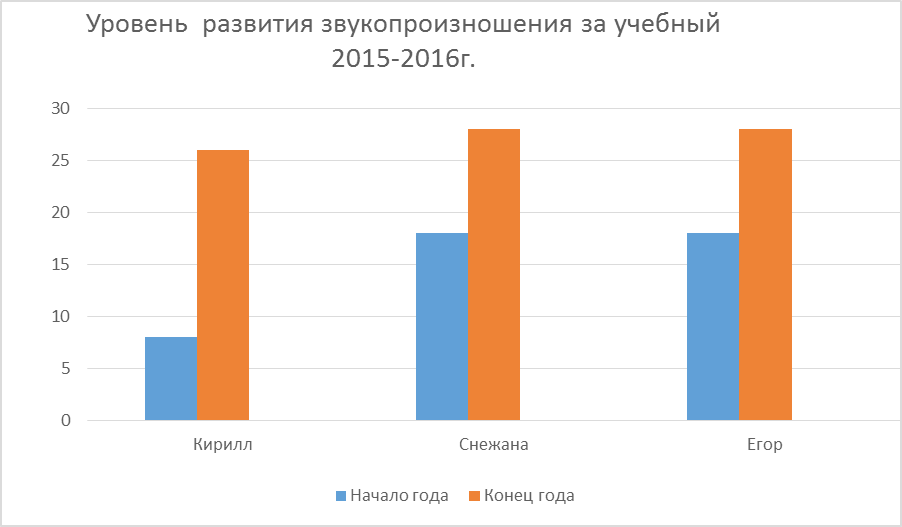 ЛИТЕРАТУРА
1. Неправильно
«От рождения до школы. Программа воспитания и обучения в
детском	саду»	под	редакцией	Н.Е.	Вераксы,	Т.С.	Комаровой.  М.А. Васильевой, Москва, 2012г.
Правильно
От рождения до школы. Программа воспитания и обучения в
детском	саду	/	под	редакцией	Н.Е.	Вераксы,	Т.С.	Комаровой.  М.А. Васильевой. – М.: издательство?, 2012. - ? с.
2. Неправильно
«Мультфильмы в детском саду» А.А. Гуськова, Москва, 2010г.  Правильно
Гуськова	А.А.	Мультфильмы	в	детском	саду.	-	М.:
издательство?, 2010. - ? с.
Приложение:Представление результатов  педагогического проектирования
Публикации тезисов доклада, статьи, методических  рекомендаций, программ и т.д.
Трансляция в форме мастер – класса, авторского  семинара (вебинара), выступление на  педагогическом (методическом) совете или  конференции.